認識性騷擾
小四至小六
1
學習目標
認識何謂性騷擾
學習保護自己，拒絶不恰當的相處方式
學習互相尊重，顧及他人感受，建立健康的人際關係
2
大強
不受歡迎涉及性的表達
性騷擾
*身體接觸 (不必要的接觸)
*不必要而故意談論有關性的話題
*色情笑話、評論他人的身型
*不友善的眼神打量他人身體
*以性作為賄賂或要脅
好驚
羞辱
不開心
小美
3
「相處有界限」第一部份 (00:00-02:38)
2-3人一組   當中有性騷擾嗎?
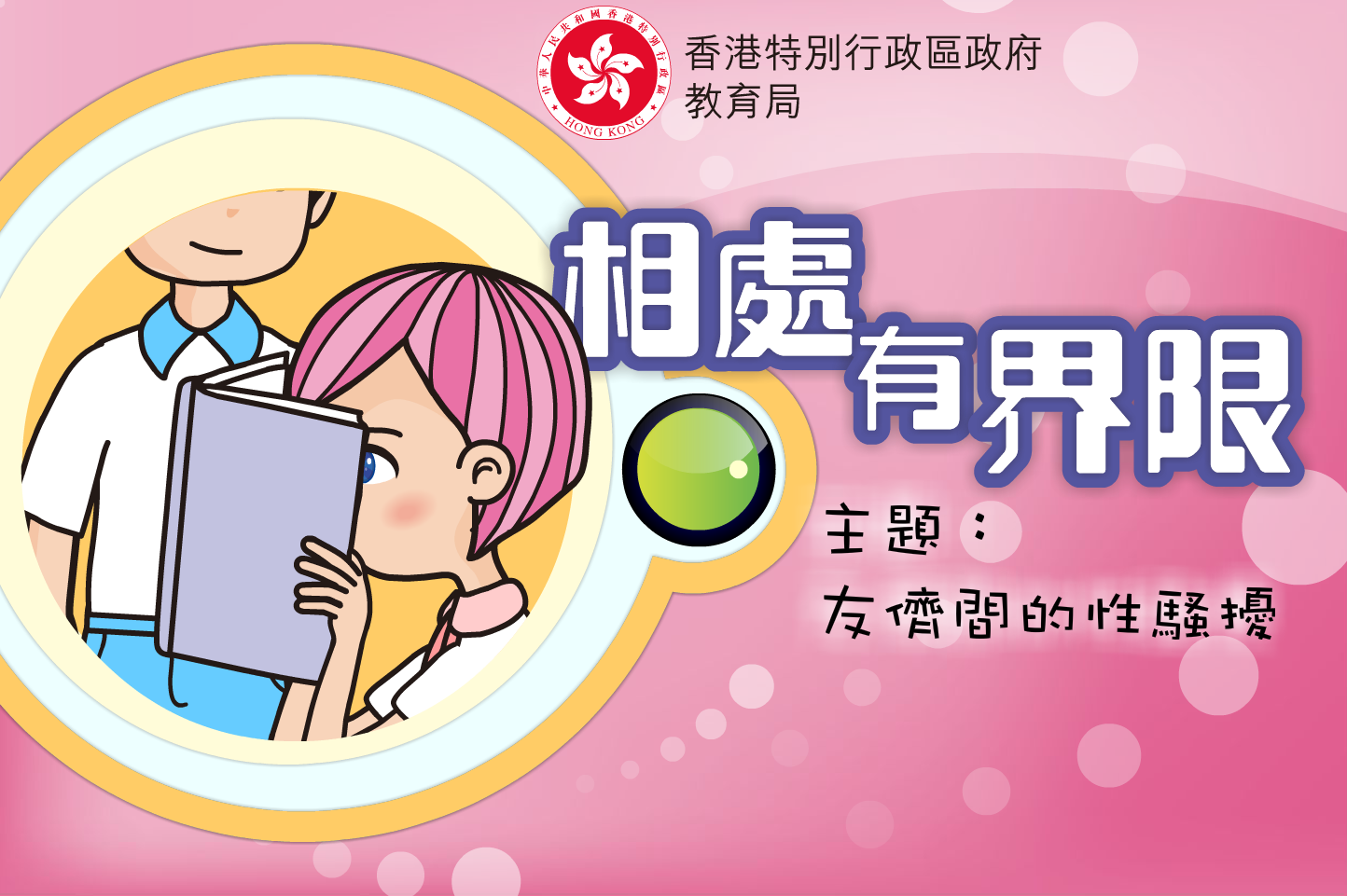 4
（短片版權屬教育局所有）
吹口哨
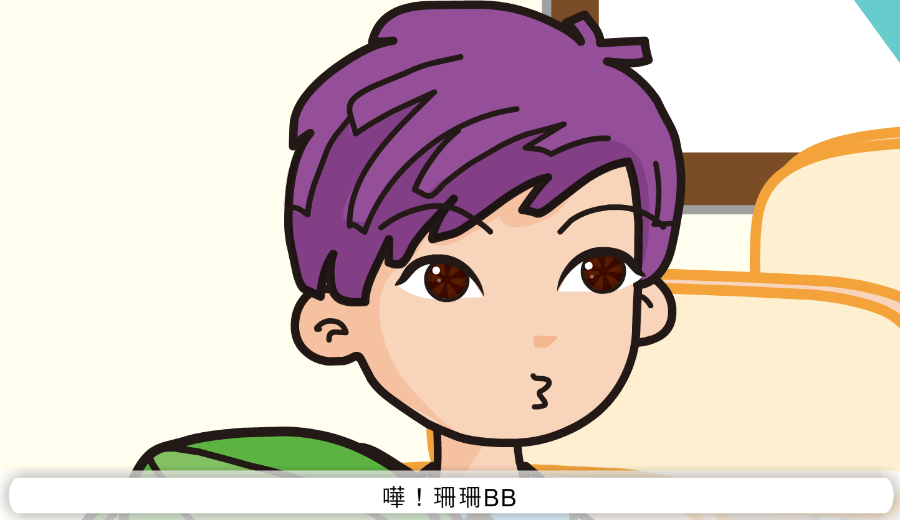 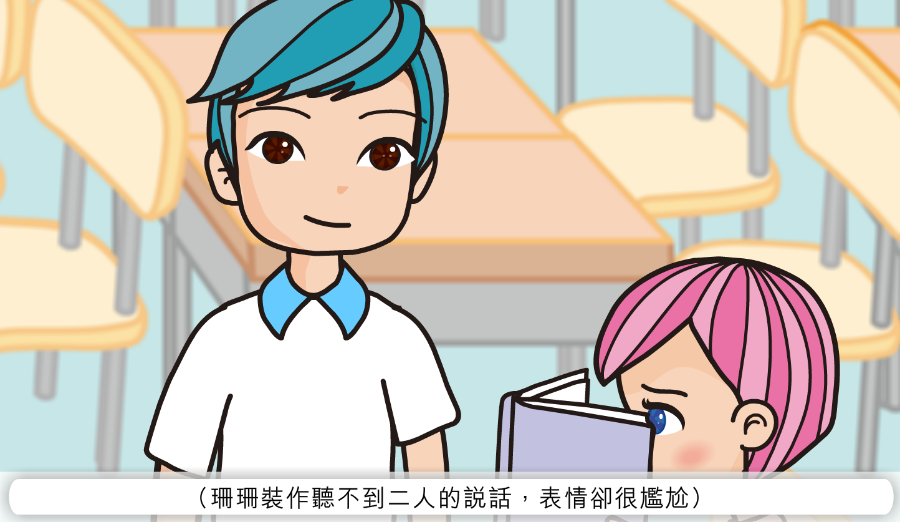 奇怪目光
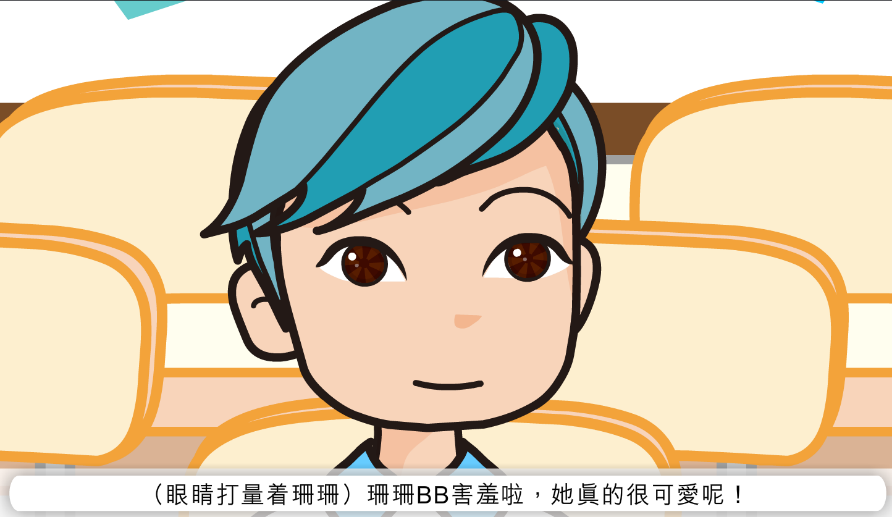 珊珊感到尷尬
5
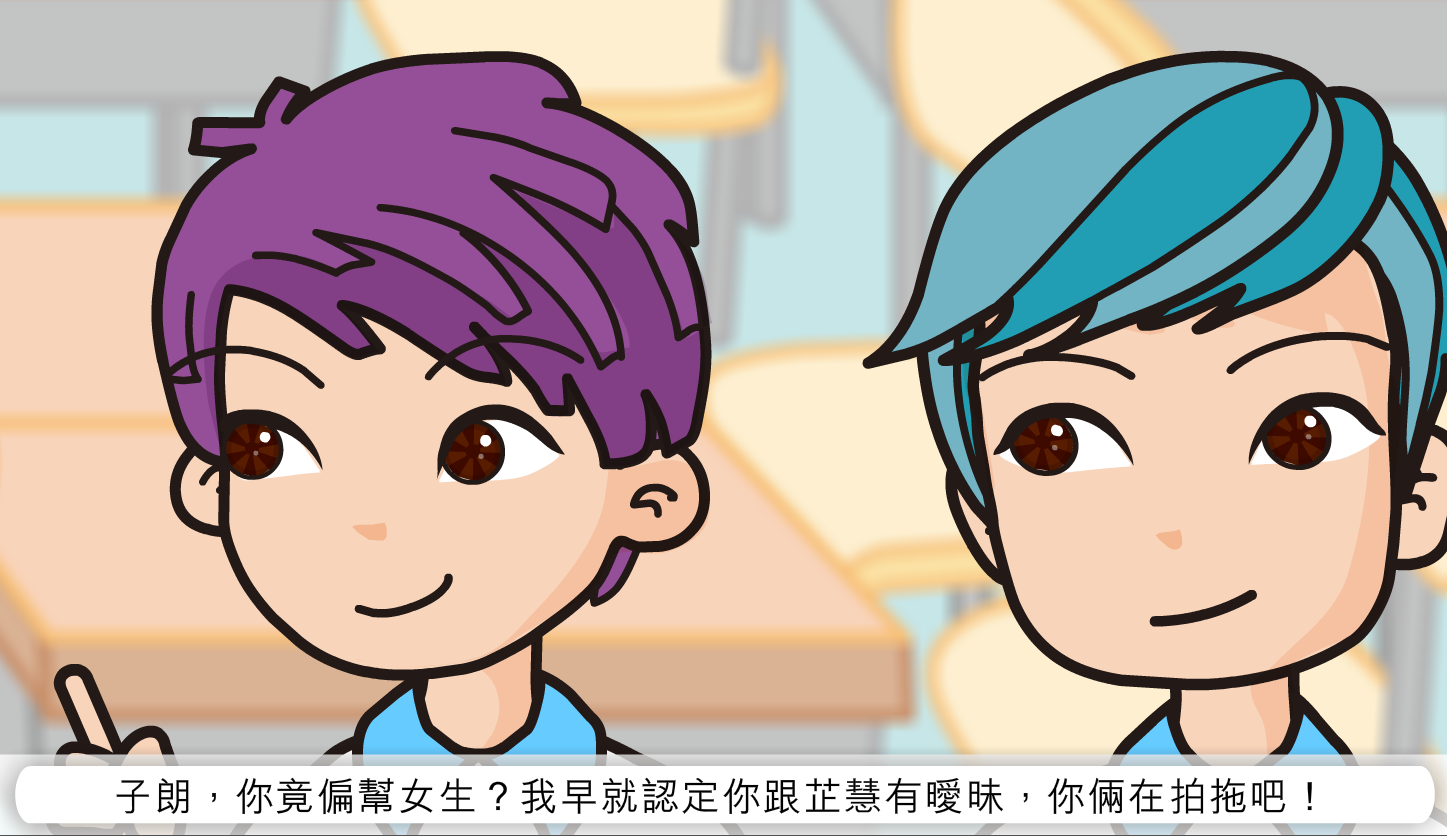 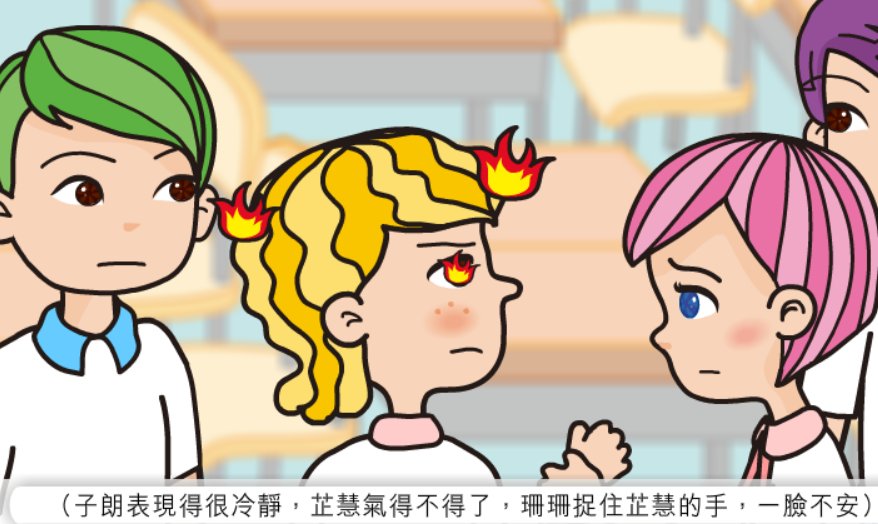 子朗和芷慧被取笑有曖昧說他們二人在拍拖
芷慧感到尷尬及難受
6
改花名
「ＢＢ」、「咸濕仔」、「排骨妹」  都是與性或身型有關
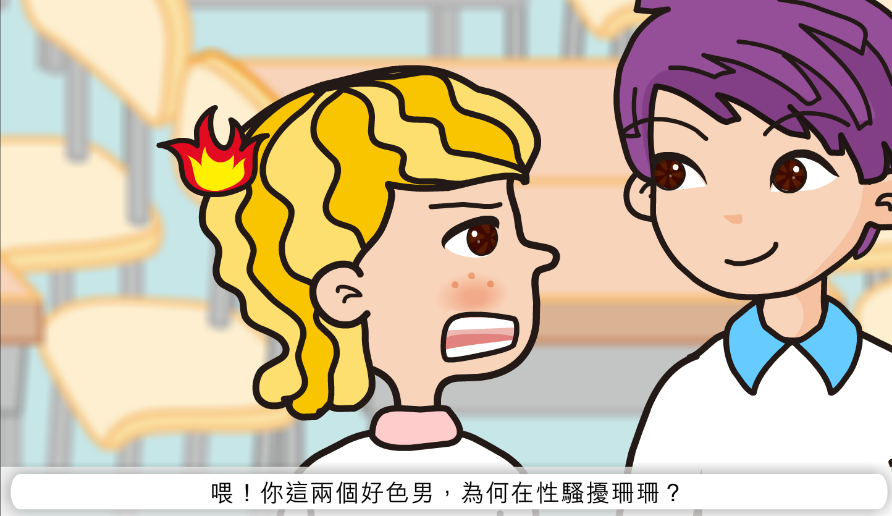 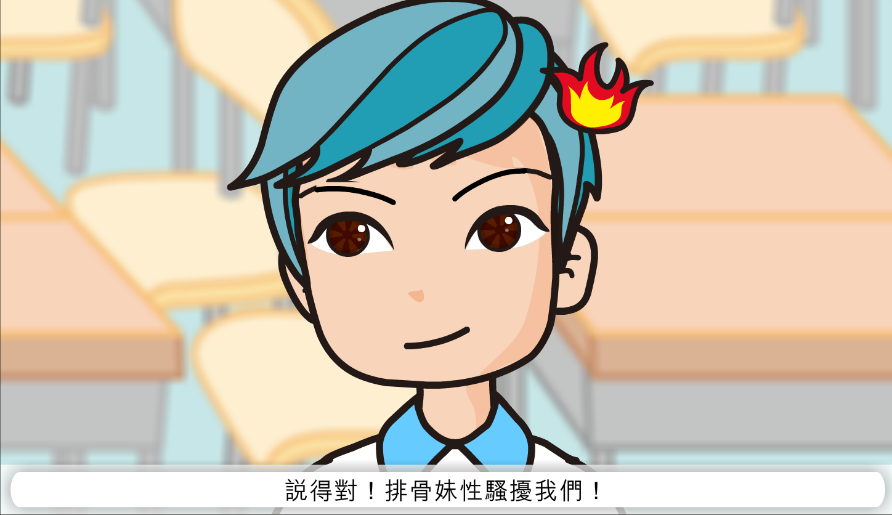 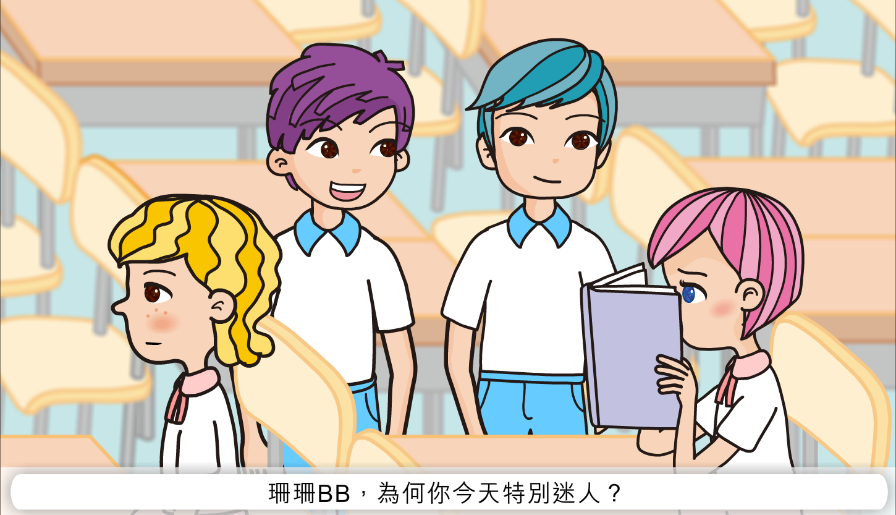 珊珊、芷慧、文仔和志明都感到尷尬及難受
7
遊戲:   3袋物件 (男同學及女同學)
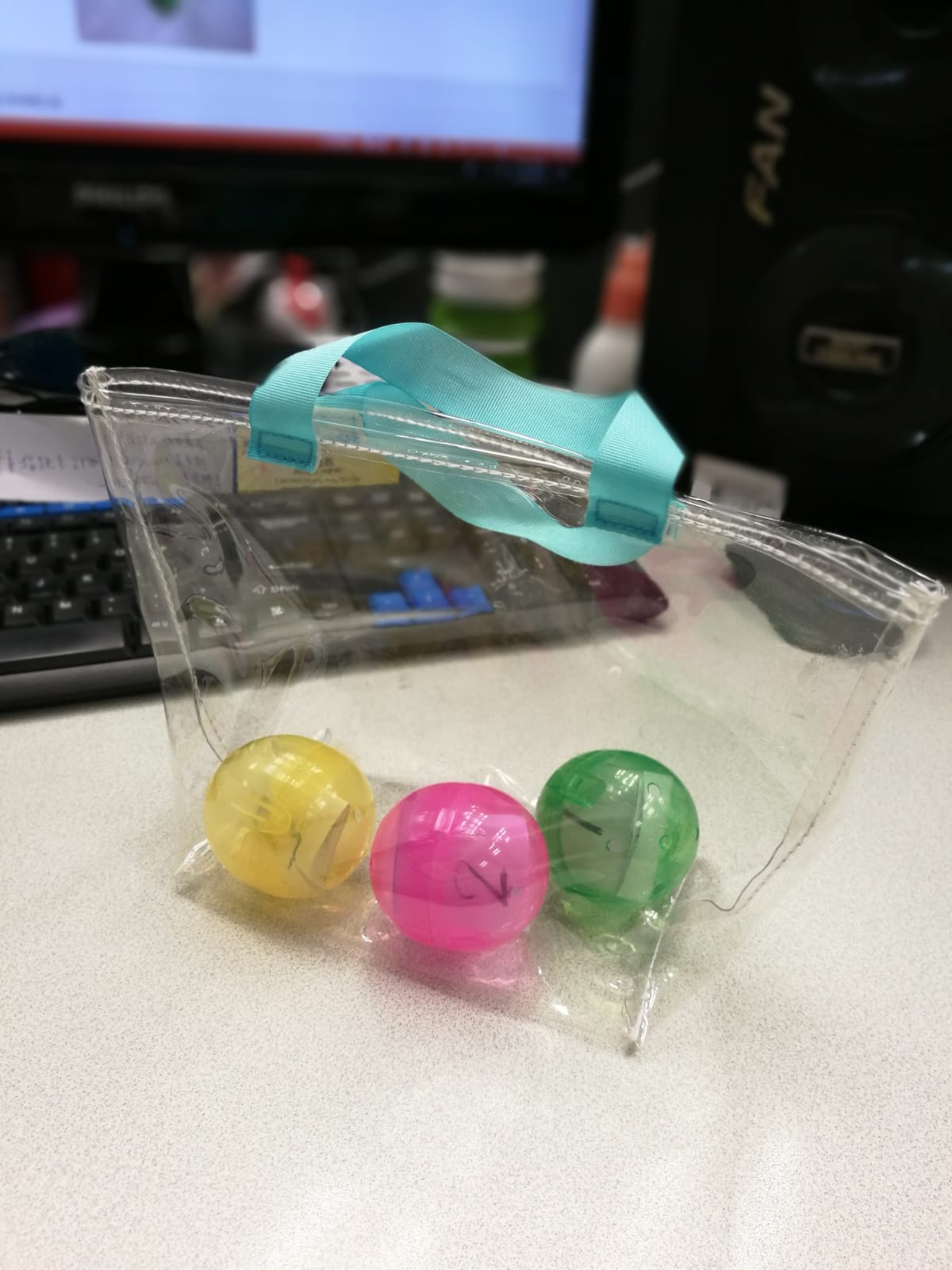 講起這些物件/事件,你有什麼感覺? 為什麼?
8
講起哪件事件，你會覺得尷尬/不自在？為什麼？
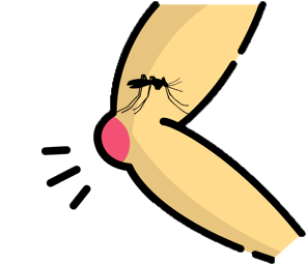 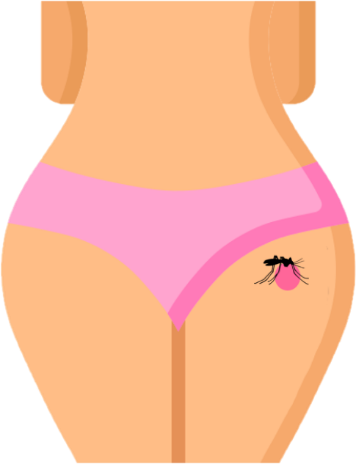 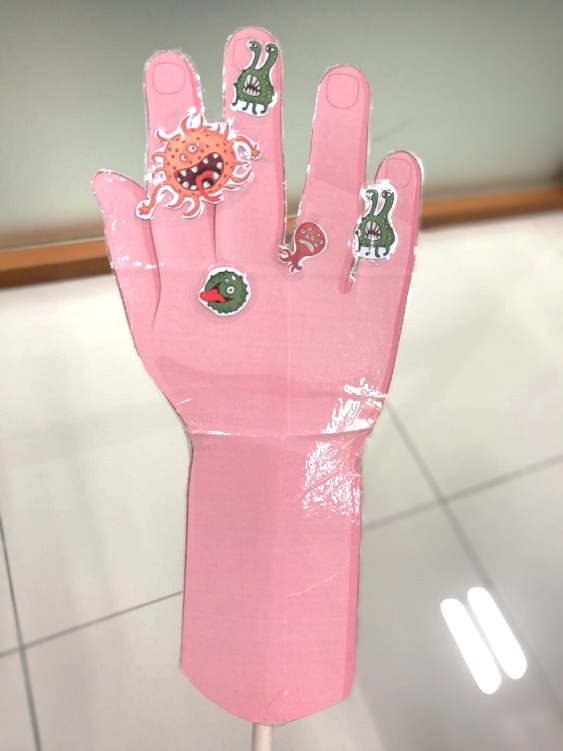 手被蚊子咬 VS 臀部被蚊子咬 
泳衣泳褲 VS 內衣內褲
去完廁所沒洗手 VS 食野前沒洗手
(私人部位不適)
(遮蔽私人部位)
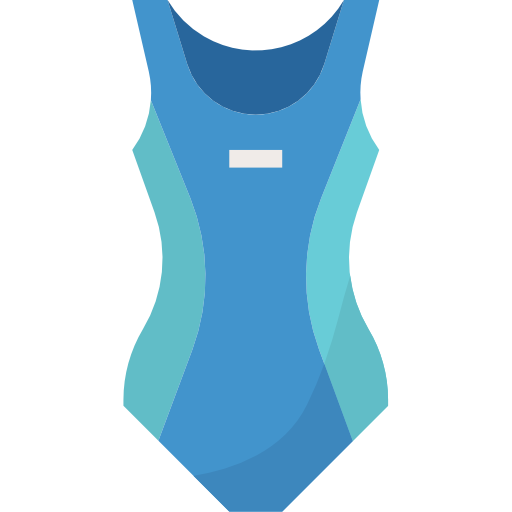 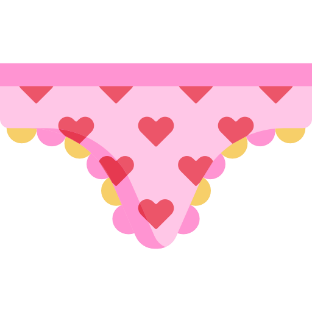 (身體相同部位, 但曾接觸私人部位)
9
與身體有關的問題，有時會令人感到不舒服我們應以此開玩笑嗎?
10
私人的意思是…?
誰可使用這些私人設施?

2. 阿強想進入某私人屋苑參觀，可以嗎?
權限           私人： 屬於某人的, 個人  
      自己：有權利去拒絕不舒服的觸摸 
      別人：不可摸，不可看；尊重自己。不應開放給別人  要尊重
私人領域被侵犯的感覺：侵害，不得體，羞恥，憤怒
11
私人部位在哪裡?
定義私人部位– 
     A)  私隱性
         非常個人          衣物遮蔽
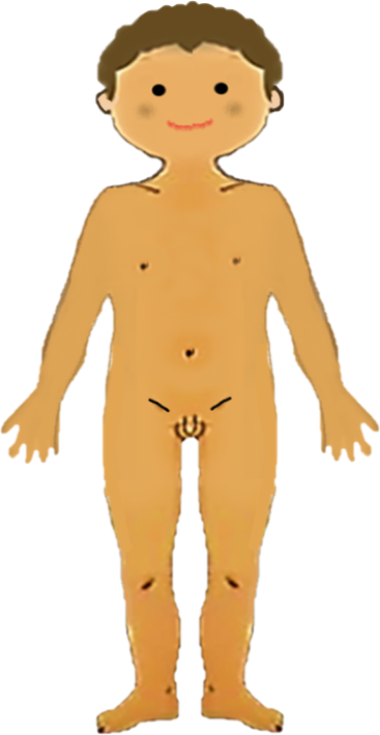 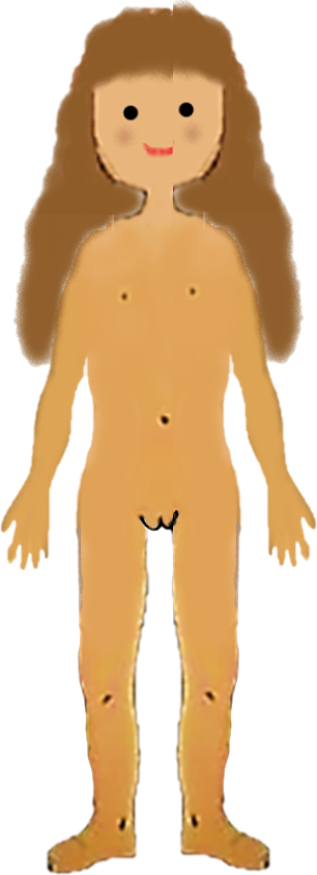 胸部
臀部
臀部
陰莖
陰部
男孩子也有胸部但不會發育成乳房
男孩
女孩
12
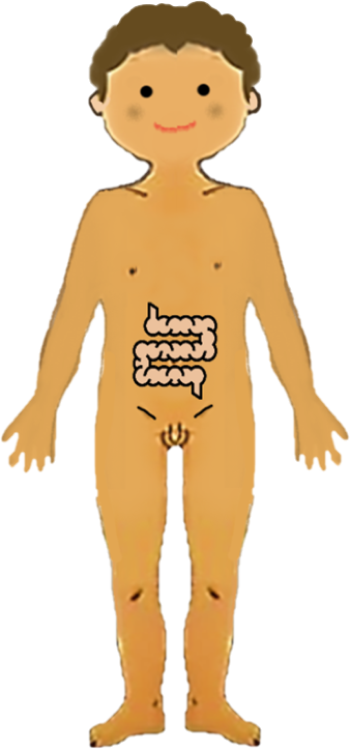 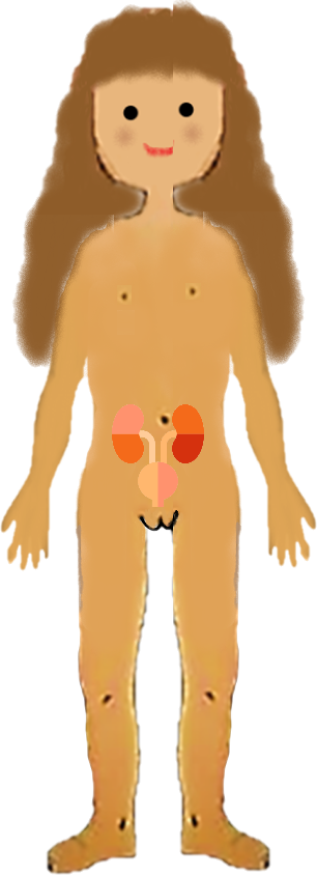 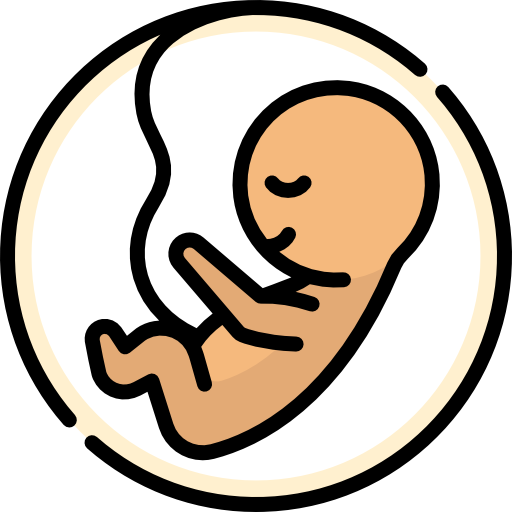 3. 生殖系統
1. 消化系統
2. 泌尿系統
定義私人部位– 
     B)  功能  非常重要, 必需好好保護, 注意衛生
13
思考題
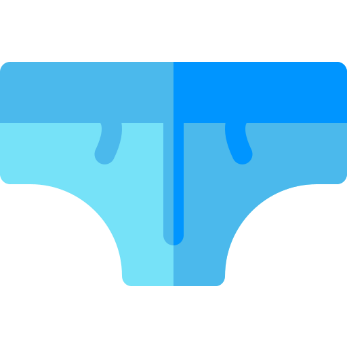 和朋友傾計，可以用內衣內褲為話題嗎?
	態度要尊重；感受要表達
2.  日常生活中，例如做運動時，不穿內衣或內褲, 會發生什麼事呢？
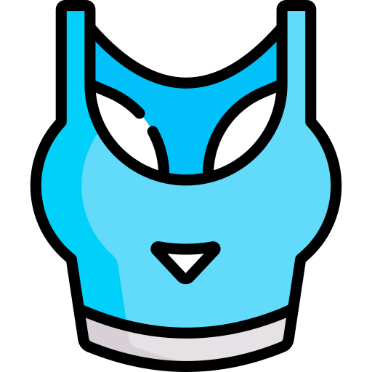 14
2-3人一組   你會怎樣回應?
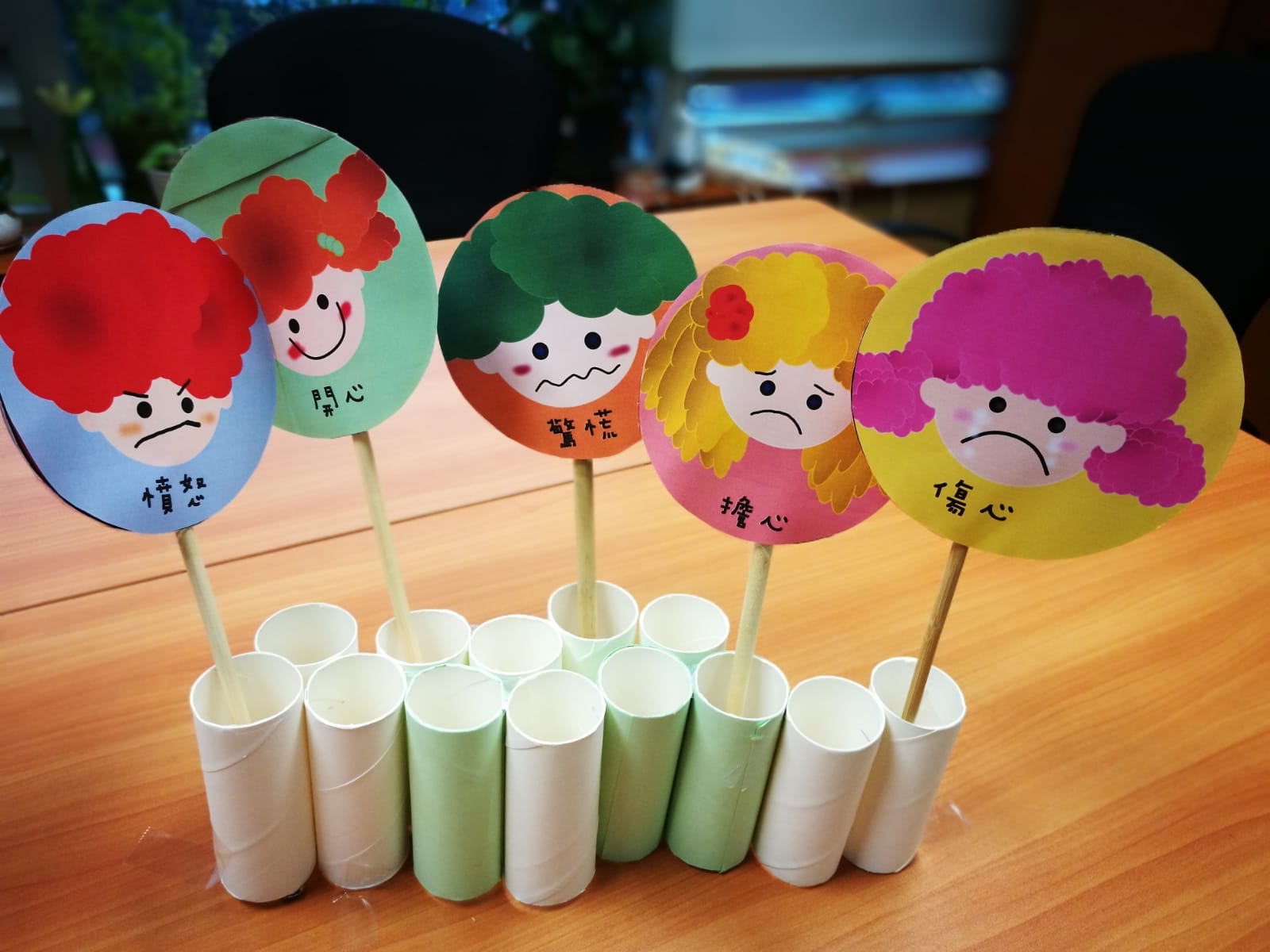 15
2-3人一組
情景一：
小風說:
 
「我見到阿欣露底呀! 你估下係咩色?」
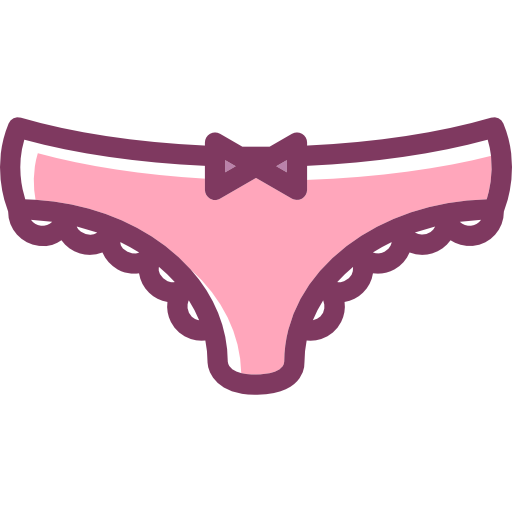 1. 為什麼小風這樣問呢?
2. 你有何感覺呢? 
3. 你會怎樣回應呢?
16
2-3人一組
小風與其他同學傾計時，經常借故以不同的名稱，暗示男性的性器官來開玩笑。

你有什麼感受?
你有什麼行動?
情景二：
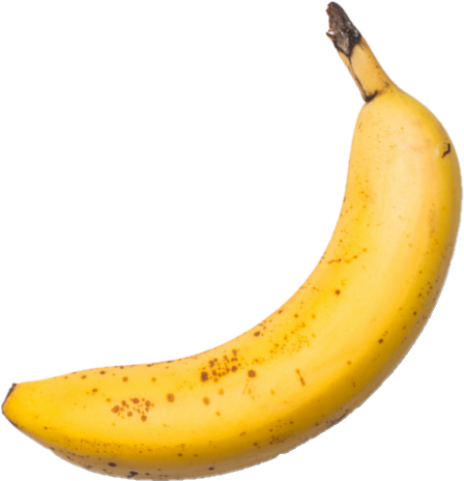 17
珊珊如何回應同學的性騷擾
「相處有界限」第三部份 (06:08-08:10)
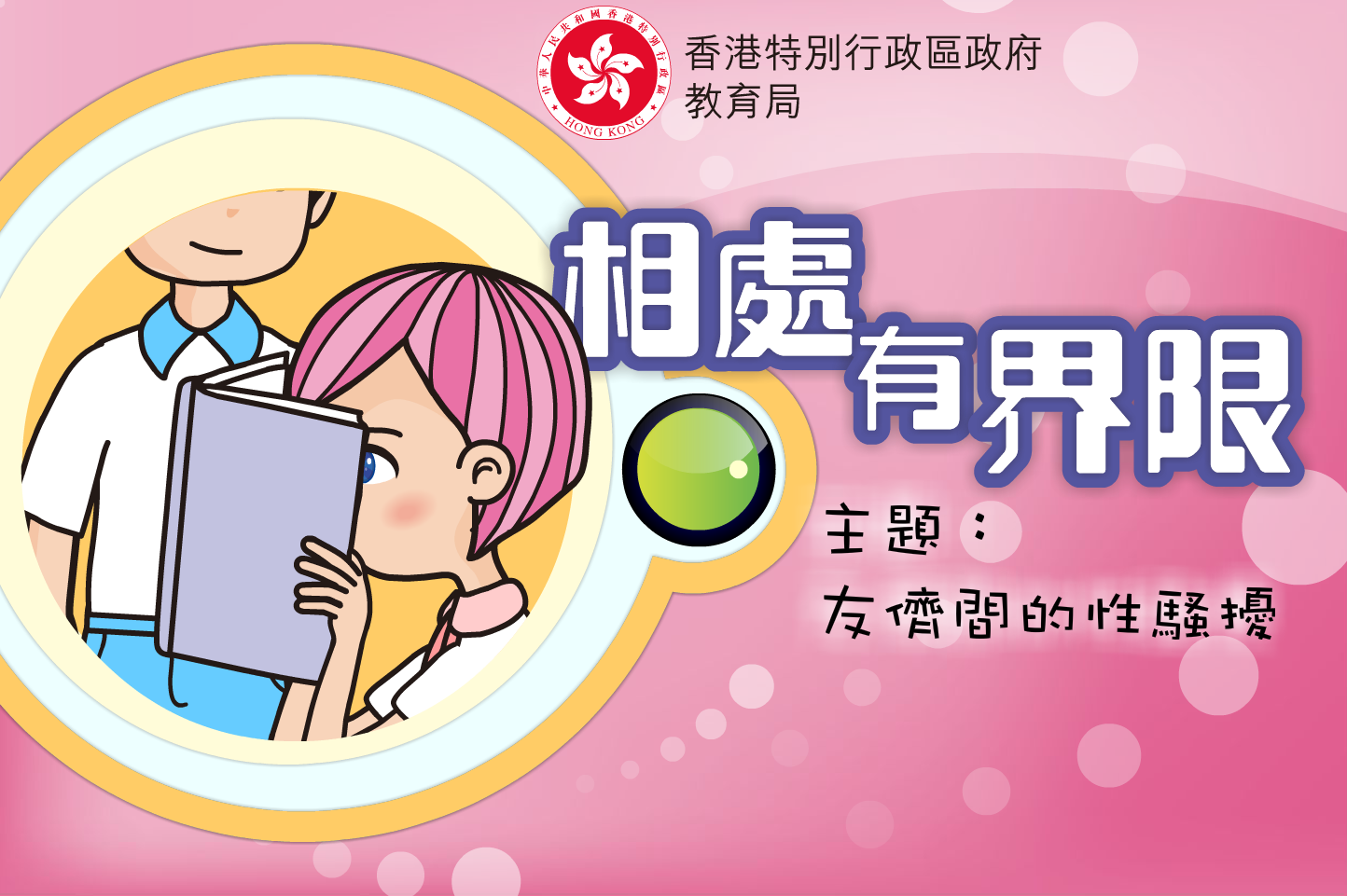 18
（短片版權屬教育局所有）
珊珊的改變
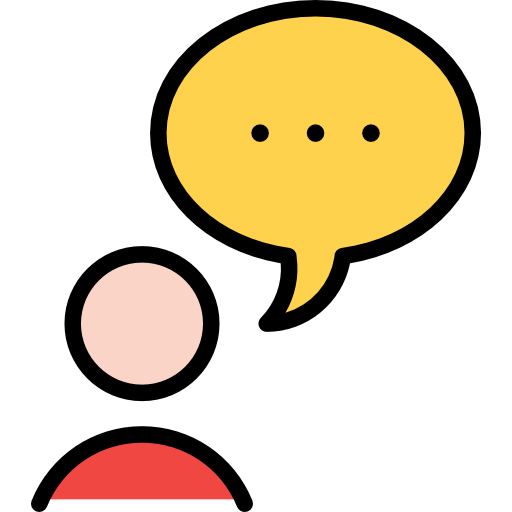 由安靜  講出來
最初的想法
之後的想法

最初的感覺
之後的感覺
19
NO!
Run!
Tell!
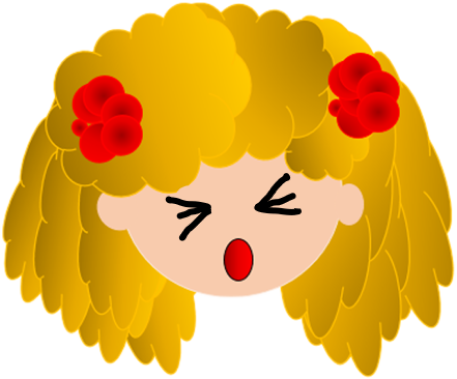 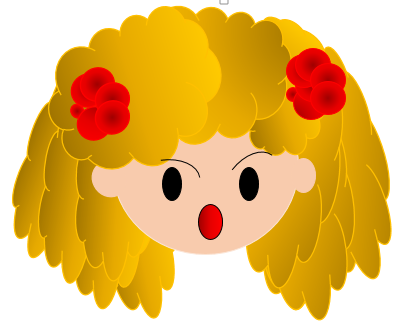 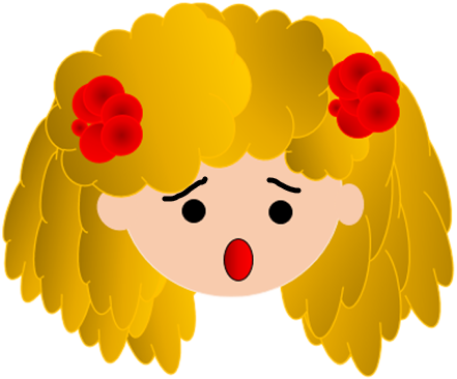 拒絶
走開
告訴可信的大人
20
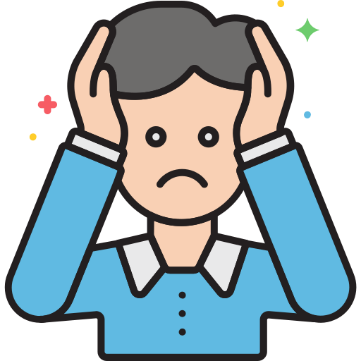 拒絕  不敢說 / 有損友情?
  走開  沒禮貌 / 小氣 ?信任的人  誰? 全校?
      真正的朋友應怎樣相處呢?
21
男仔女仔對性有好奇是正常的
以別人的身體來改花名是好朋友的表現
好朋友之間要互相尊重	
內衣內褲是污漕的，負面的物件
男仔女仔相處時，要保持適當距離
同學用關於性的事和我開玩笑，我應該接受
講色情笑話可以增添氣氛
遇到不開心的事，我可以向老師講	
感到被騷擾的話題，我可以即時拒絶
別人問關於我身體的事，我一定要回答
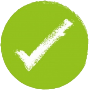 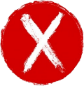 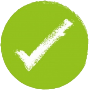 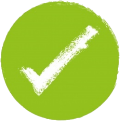 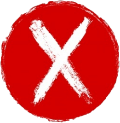 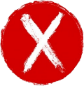 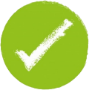 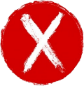 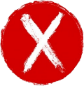 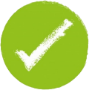 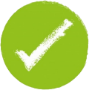 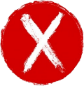 22
總結
1. 建立友誼 尊重的態度  不可故意使人蒙羞，委屈
2. 遇到性騷擾  表明感受，走開，告知信任的人
3. 認真談性的事情，了解 父母，老師，社工
智慧人的口說出恩言，
愚昧人的嘴吞滅自己。(傳道書 10:12)
23
此教材只作非牟利教育用途！
版權屬明光社所有  All rights reserved
http://www.truth-light.org.hk